8Ge Pure Metals and Alloys
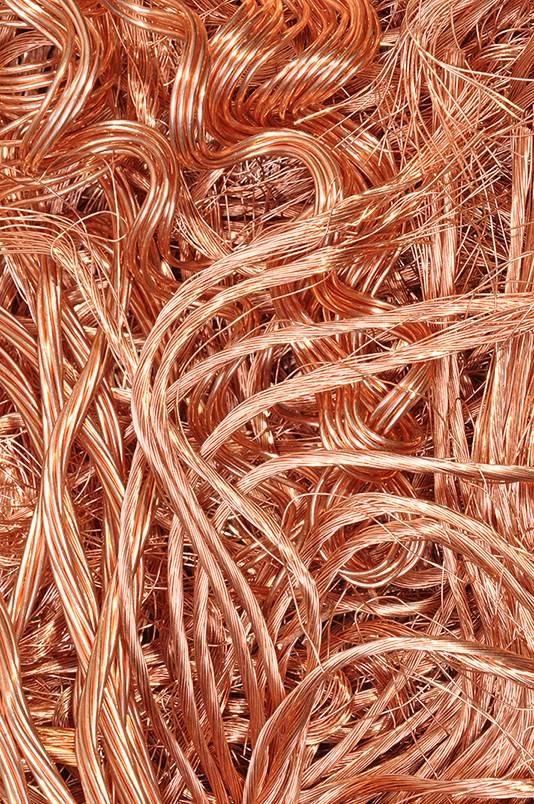 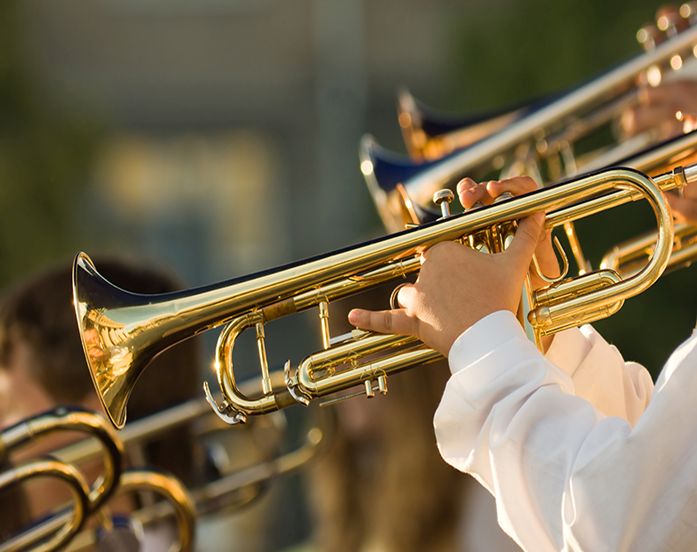 Alloys are a mixture of a metal element with another element.

Bronze contains Cu and Sn (________ +___)
Brass contains Cu and Zn (______+____)
Solder contains Pb and Sn (______+___)
Stainless teel contains Fe and C (____ , ______ + _________)
Duralumin Al, Cu and Mg (_________ , ______ + ___________)
copper
tin
copper
zinc
tin
lead
chromium
carbon
iron
magnesium
copper
aluminium
Alloys have different properties than the elements used to make them
Alloy                              Main metal                Added element                 Improved property                 Example of use
Copper &
magnesium



tin



Carbon and chromium
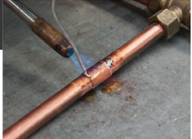 Stronger and more corrosion resistant than main metal
Solder



Duralumin



Stainless steel
iron



aluminium



lead
solder
Lighter and stronger than main metal
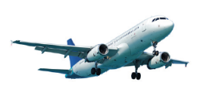 Duralumin
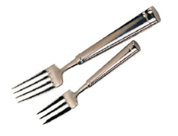 Lower melting point than main metal
Stainless steel
Metals are malleable because layers of atoms can slide over each other when under stress
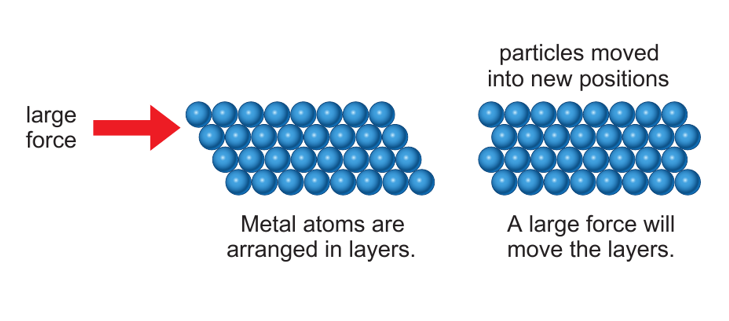 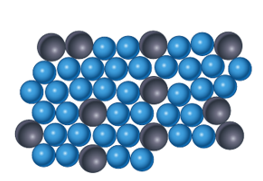 In an alloy…
This is a particle diagram of an alloy. 

How would the addition of larger atoms affect the malleability?
the different atoms jam up the structure so the layers cannot slide easily.
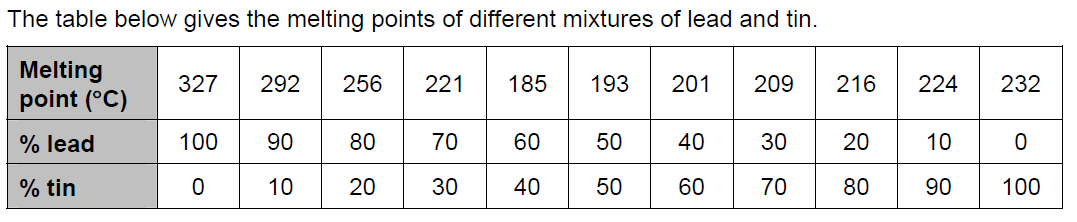 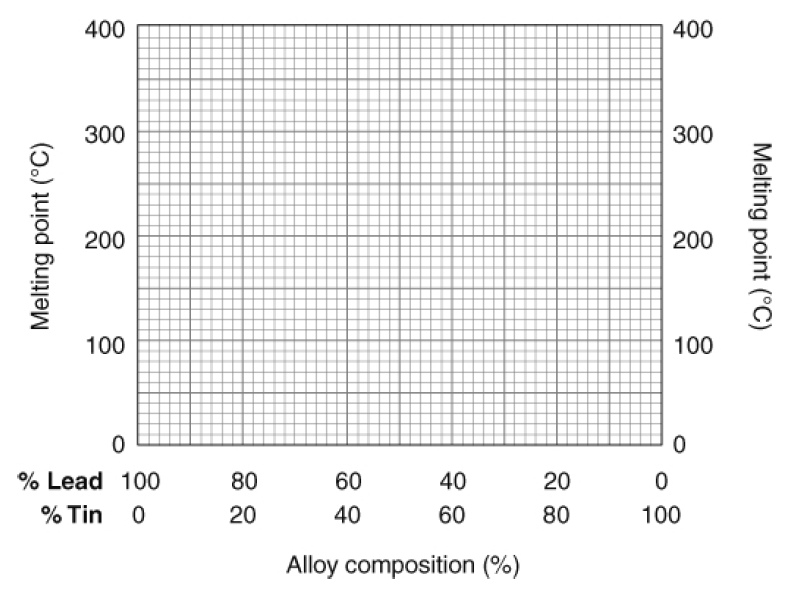 The melting point of solder…
Plot the graph.

Describe how the melting point changes as the percentage of tin increases.
x
x
steeply decreases down to 40% tin and then increases less steeply to 100% tin.
x
x
x
x
x
x
x
x
x
Graph F
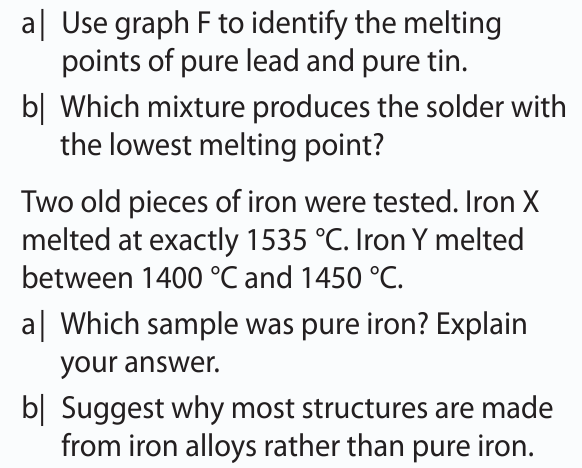 327oC
60% lead 40% tin
Sample X is the pure iron because it has a fixed melting point
Iron alloys are stronger and more corrosion resistant than iron.
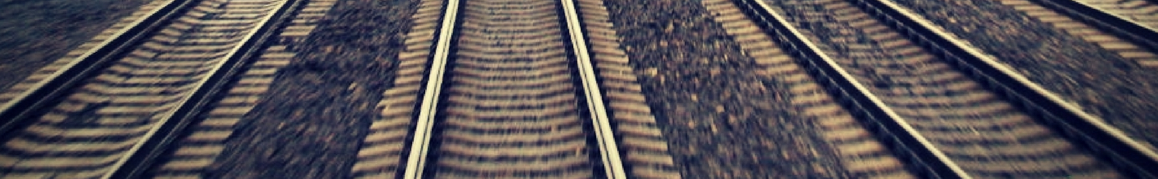 Melting Points
Pure substances have fixed melting points.

e.g.

Sugar
Water
Iron
0 °C
186 °C
1,538 °C
Add the labels ‘pure substance’ and ‘impure substance’
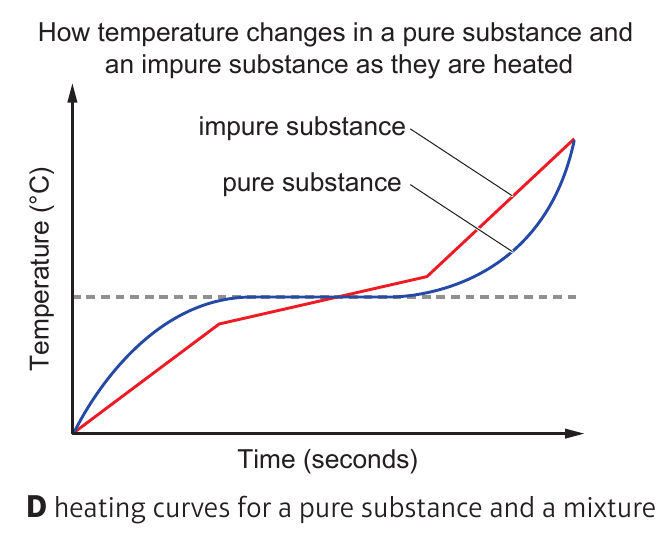 Impure substance
Pure substance
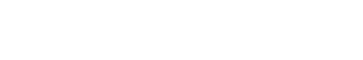 Alloy                              Main metal                Added element                 Improved property                 Example of use
Copper &
magnesium



tin



Carbon and chromium
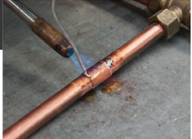 Stronger and more corrosion resistant than main metal
Solder



Duralumin



Stainless steel
iron



aluminium



lead
solder
Lighter and stronger than main metal
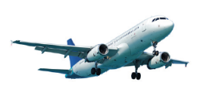 Duralumin
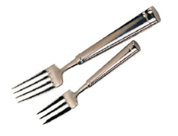 Lower melting point than main metal
Stainless steel
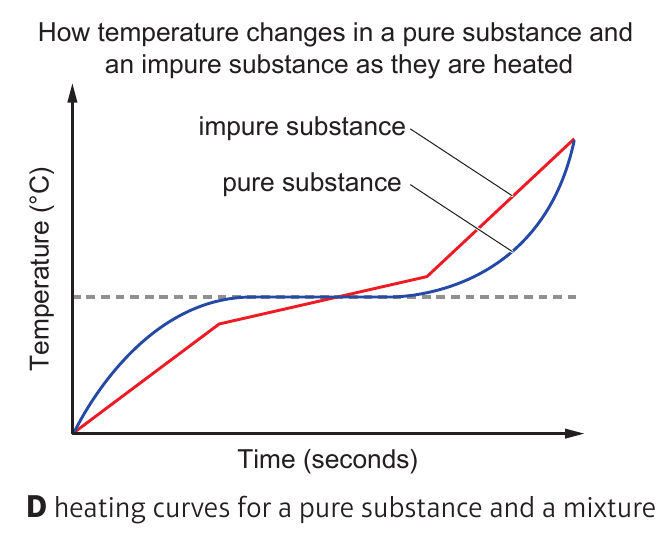 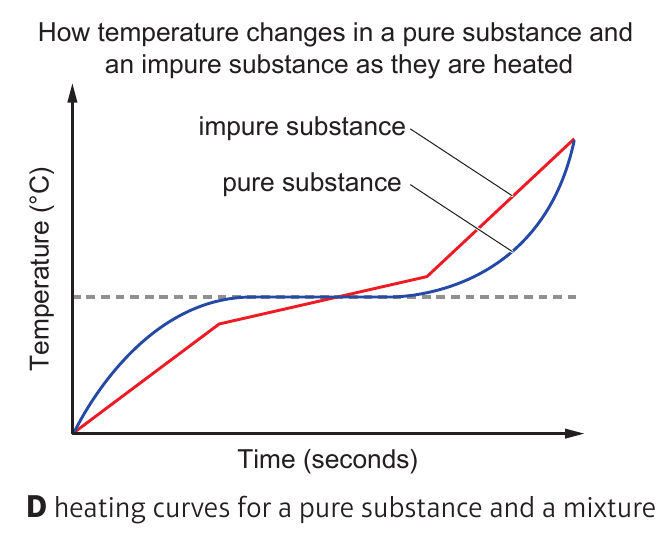 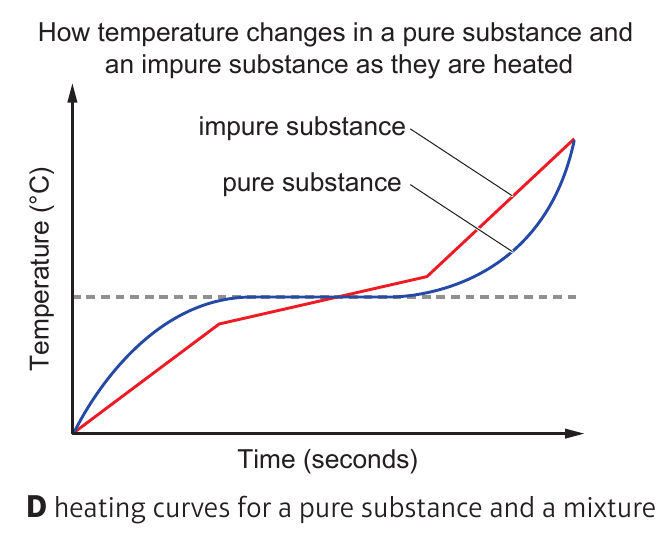 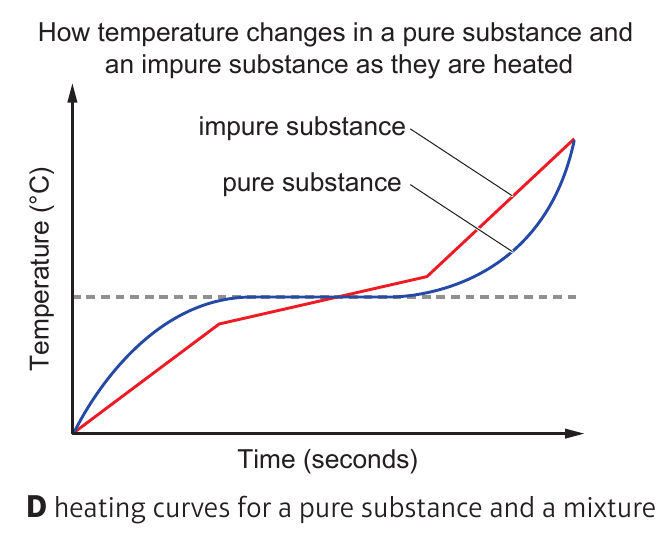 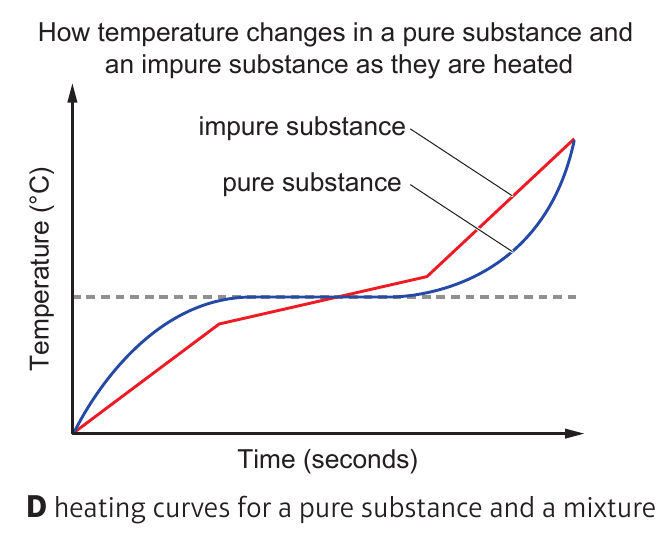 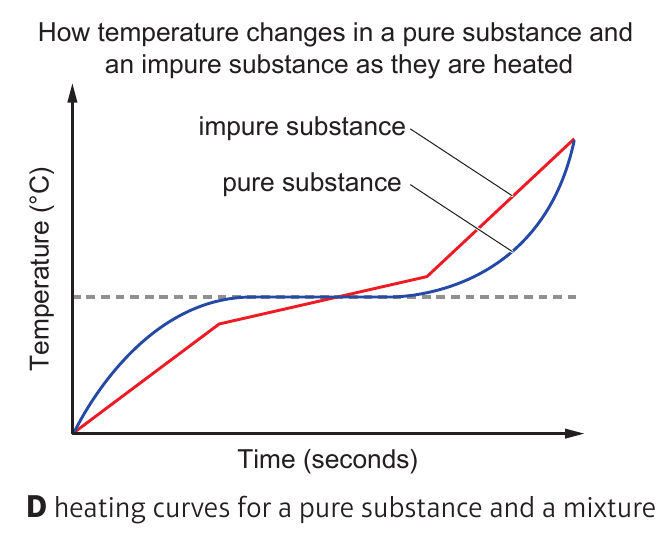 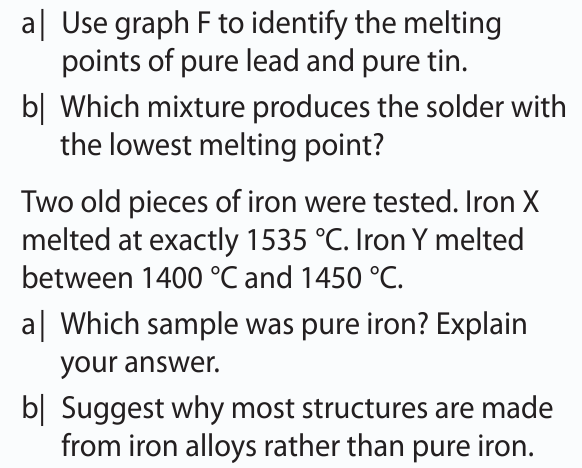 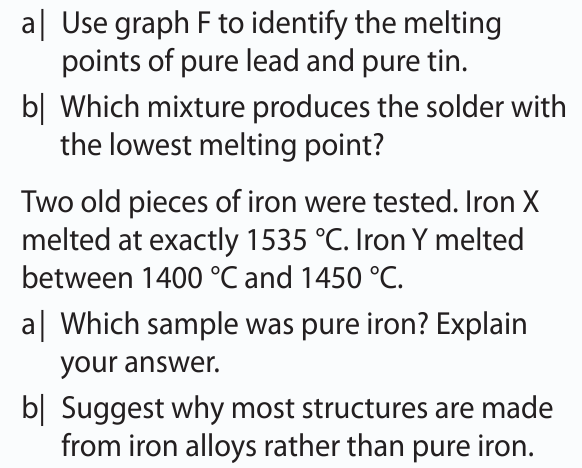 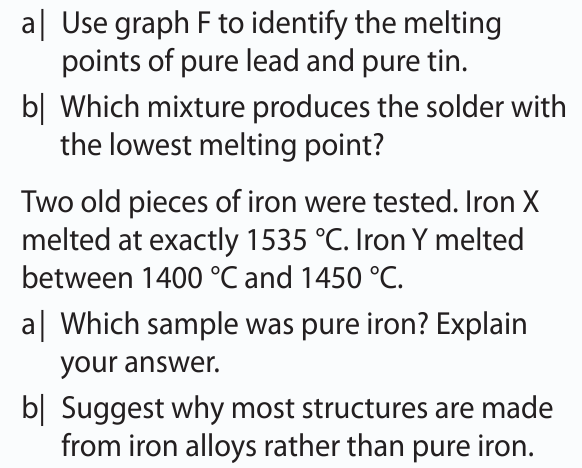 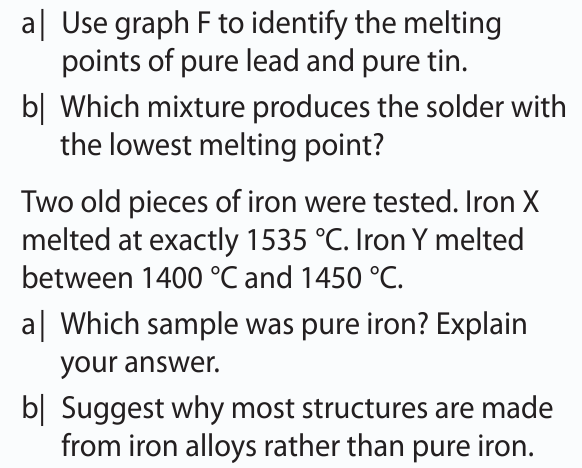 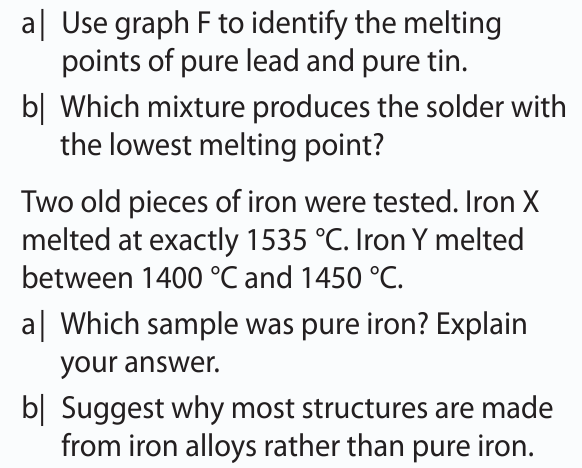 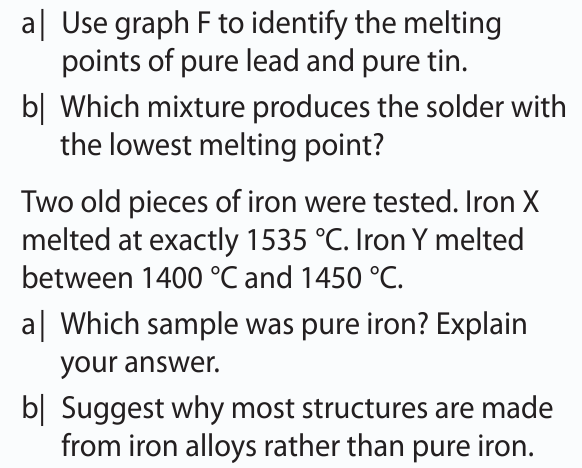 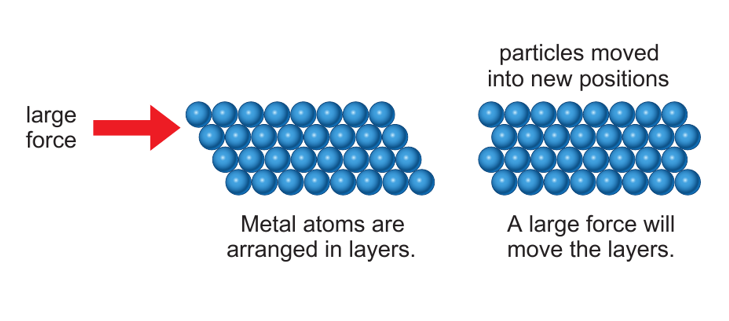 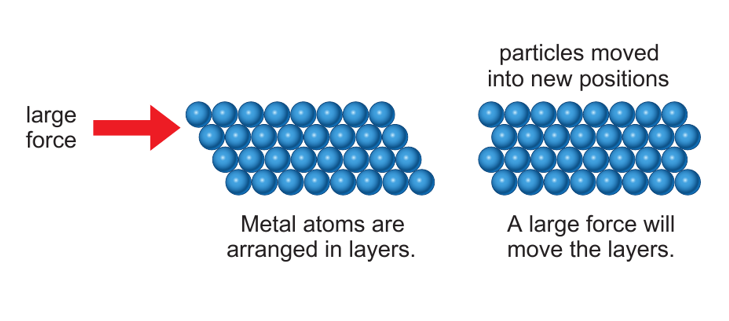 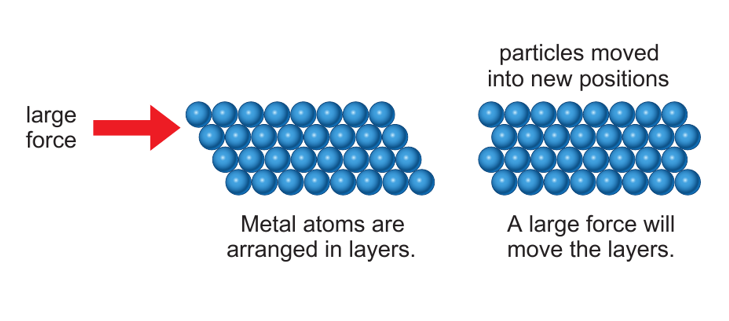 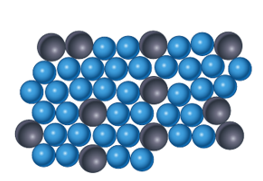 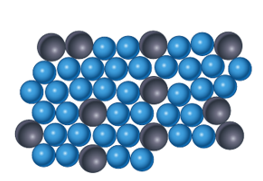